January 5, 2024
Presentation TitleSecond Line
Presentation Subtitle That Can Be Long
PRESENTED BY YOUR NAME HERE
Headings: Calibri Light, Navy #182B49, 44 pt. (preferred)
Body text: Calibri, Black #404040, 20 pt. (preferred); links (underline and Blue #00629B) 
We recommended that you do not go below 16 pt. font to ensure readability and accessibility
Variations to these standards may include italic, bold and color text (#B28312) for added emphasis and style
Color choices are noted later in detail
2
Presentation Title: Edit in 'Insert' tab -> 'Header & Footer' icon -> Change footer text field
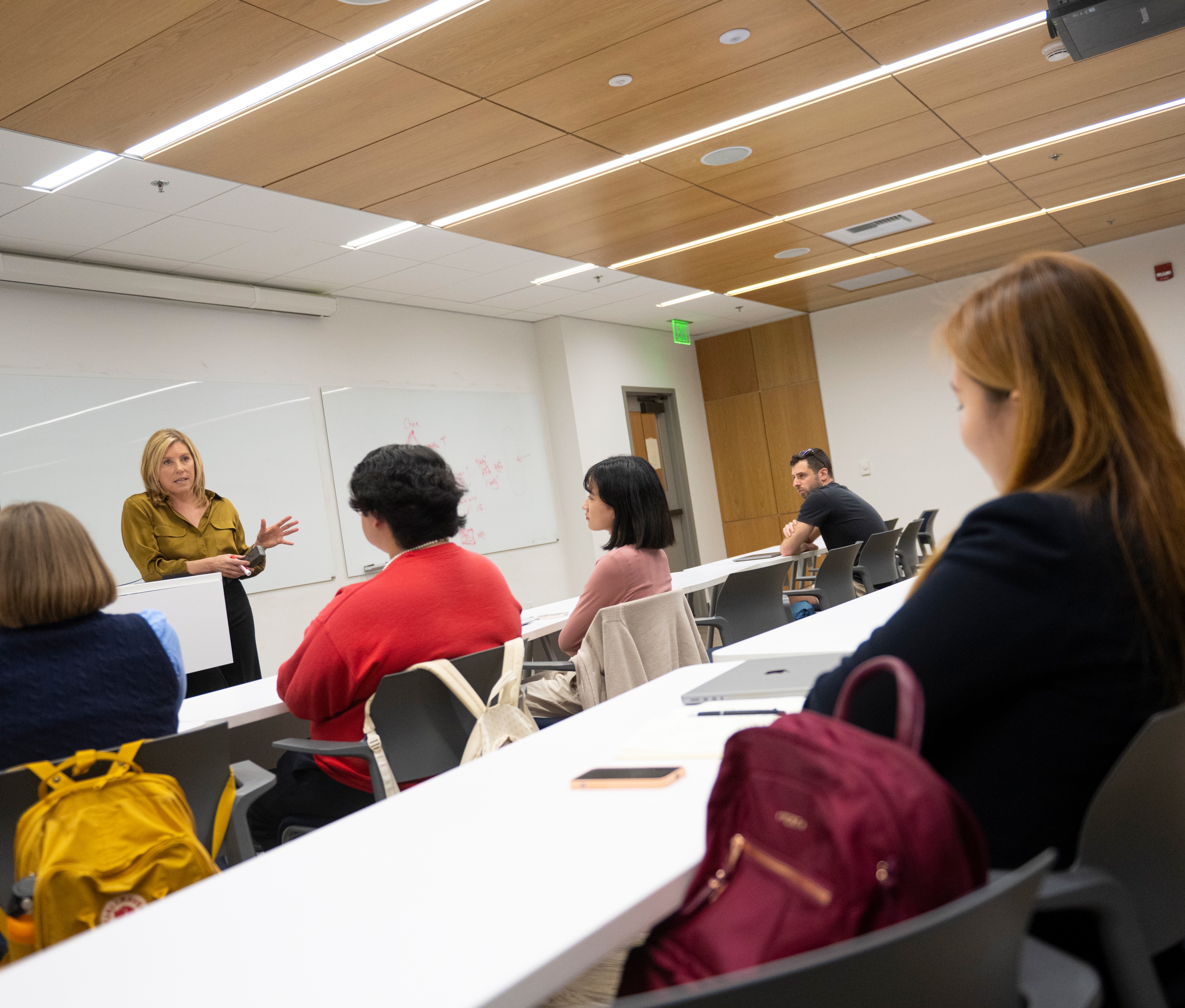 Rounded Rectangle Image
Go to Insert > Shapes and choose a Rounded Rectangle shape (rounded rectangles align with branding). Drag over an area of the slide to place the shape.
Select the shape. Right-click > Format Shape > Shape Fill > Picture > Insert From a File.
Choose the preferred image file.
3
Presentation Title: Edit in 'Insert' tab -> 'Header & Footer' icon -> Change footer text field
Onsequodi omnimusae section 1.
Rum del ma andae modita vollaut untiis reptas ut qui id et, sit quatempore nimus
Ximi, nonem aut pelis abo. Sit, sit eum quis que di tem vitas sin estiusant
Que num nes dem consentio optaere hendella ditio ipsamusdae num volore,
Comnimus eum reniente vendand itatibusam quodis dollorum is doluptat

Consider using this approved Gold (#B28312) in bold at 24 pt. for a call out
4
Presentation Title: Edit in 'Insert' tab -> 'Header & Footer' icon -> Change footer text field
Compressing a PowerPoint Slideshowfor Smaller File Size
If you find that your file is too large to share or upload, consider compressing the images in your slideshow to reduce the file size. Here are the steps to follow:
Go to File → Compress Pictures → Change Picture Quality as needed → Use Delete cropped areas of pictures for additional file size reduction → Save your slideshow(recommendation: save as a new file, indicating it’s the compressed version in the filename, and keep your high quality version for future edits)
For more information, please visit:Reduce the file size of your PowerPoint presentations
5
Presentation Title: Edit in 'Insert' tab -> 'Header & Footer' icon -> Change footer text field
Basic background with large headline callout.Calibri Light, Bold, 80 pt.
6
Presentation Title: Edit in 'Insert' tab -> 'Header & Footer' icon -> Change footer text field
Large headline calloutCalibri Light, Bold, 72 pt.
SUBHEADER (Calibri, bold, Gold #B28312, 24 pt.) 
Body text, Calibri, 24 pt. (preferred) with sample text. Rum del ma andae modita vollaut untiis reptas ut qui id et, sit quatempore nimus. Ximi, nonem aut pelis abo. Sit, sit eum quis que.
7
Presentation Title: Edit in 'Insert' tab -> 'Header & Footer' icon -> Change footer text field
Onsequodi omnimusae section 2.
Onsequodi omnimusae section 1.
Rum del ma andae modita vollaut untiis reptas ut qui id et, sit quatempore nimus
Ximi, nonem aut pelis abo. Sit, sit eum quis que di tem vitas sin estiusant
Que num nes dem consentio optaere hendella ditio ipsamusdae num volore,
Comnimus eum reniente vendand itatibusam quodis dollorum is doluptat
Rum del ma andae modita vollaut untiis reptas ut qui id et, sit quatempore nimus
Ximi, nonem aut pelis abo. Sit, sit eum quis que di tem vitas sin estiusant
Que num nes dem consentio optaere hendella ditio ipsamusdae num volore,
Comnimus eum reniente vendand itatibusam quodis dollorum is doluptat
8
Presentation Title: Edit in 'Insert' tab -> 'Header & Footer' icon -> Change footer text field
Part 1
Part 3
Part 4
Part 2
Rum del ma andae modita vollaut untiis reptas ut qui id et, sit quatempore nimus
Ximi, nonem aut pelis abo. Sit, sit eum quis que di tem vitas sin estiusant
Rum del ma andae modita vollaut untiis reptas ut qui id et, sit quatempore nimus
Ximi, nonem aut pelis abo. Sit, sit eum quis que di tem vitas sin estiusant
Rum del ma andae modita vollaut untiis reptas ut qui id et, sit quatempore nimus
Ximi, nonem aut pelis abo. Sit, sit eum quis que di tem vitas sin estiusant
Rum del ma andae modita vollaut untiis reptas ut qui id et, sit quatempore nimus
Ximi, nonem aut pelis abo. Sit, sit eum quis que di tem vitas sin estiusant
9
Presentation Title: Edit in 'Insert' tab -> 'Header & Footer' icon -> Change footer text field
SUBHEADER 1
Lorem ipsum dolor sit amet, consectetur adipiscing elit. Quisque vestibulum sagittis massa, sit amet cursus erat posuere in.

SUBHEADER 2
Mauris in elementum risus, eget consequat nibh. 

SUBHEADER 3
Vestibulum nec ante dictum, porttitor ipsum non, iaculis quam.
Part 1
Part 2
Rum del ma andae modita vollaut untiis reptas ut qui id et, sit quatempore nimus
Ximi, nonem aut pelis abo. Sit, sit eum quis que di tem vitas sin estiusant
Rum del ma andae modita vollaut untiis reptas ut qui id et, sit quatempore nimus
Ximi, nonem aut pelis abo. Sit, sit eum quis que di tem vitas sin estiusant
10
Presentation Title: Edit in 'Insert' tab -> 'Header & Footer' icon -> Change footer text field
SUBHEADER
Lorem ipsum dolor sit amet, consectetur adipiscing elit. Quisque vestibulum sagittis massa, sit amet cursus erat posuere in.
SUBHEADER
Lorem ipsum dolor sit amet, consectetur adipiscing elit. Quisque vestibulum sagittis massa, sit amet cursus erat posuere in.
SUBHEADER
Lorem ipsum dolor sit amet, consectetur adipiscing elit. Quisque vestibulum sagittis massa, sit amet cursus erat posuere in.
SUBHEADER
Lorem ipsum dolor sit amet, consectetur adipiscing elit. Quisque vestibulum sagittis massa, sit amet cursus erat posuere in.
11
Presentation Title: Edit in 'Insert' tab -> 'Header & Footer' icon -> Change footer text field
SUBHEADER 1
Lorem ipsum dolor sit amet, consectetur adipiscing elit. Quisque vestibulum sagittis massa, sit amet cursus erat posuere in.

SUBHEADER 2
Mauris in elementum risus, eget consequat nibh. 

SUBHEADER 3
Vestibulum nec ante dictum, porttitor ipsum non, iaculis quam.
SUBHEADER 4
Lorem ipsum dolor sit amet, consectetur adipiscing elit. Quisque vestibulum sagittis massa, sit amet cursus erat posuere in.

SUBHEADER 5
Mauris in elementum risus, eget consequat nibh. 

SUBHEADER 6
Vestibulum nec ante dictum, porttitor ipsum non, iaculis quam.
12
Presentation Title: Edit in 'Insert' tab -> 'Header & Footer' icon -> Change footer text field
SUBHEADER 1
Lorem ipsum dolor sit amet, consectetur adipiscing elit. Quisque vestibulum sagittis massa, sit amet cursus erat posuere in.

SUBHEADER 2
Mauris in elementum risus, eget consequat nibh. 

SUBHEADER 3
Vestibulum nec ante dictum, porttitor ipsum non, iaculis quam.
SUBHEADER 4
Lorem ipsum dolor sit amet, consectetur adipiscing elit. Quisque vestibulum sagittis massa, sit amet cursus erat posuere in.

SUBHEADER 5
Mauris in elementum risus, eget consequat nibh. 

SUBHEADER 6
Vestibulum nec ante dictum, porttitor ipsum non, iaculis quam.
13
Presentation Title: Edit in 'Insert' tab -> 'Header & Footer' icon -> Change footer text field
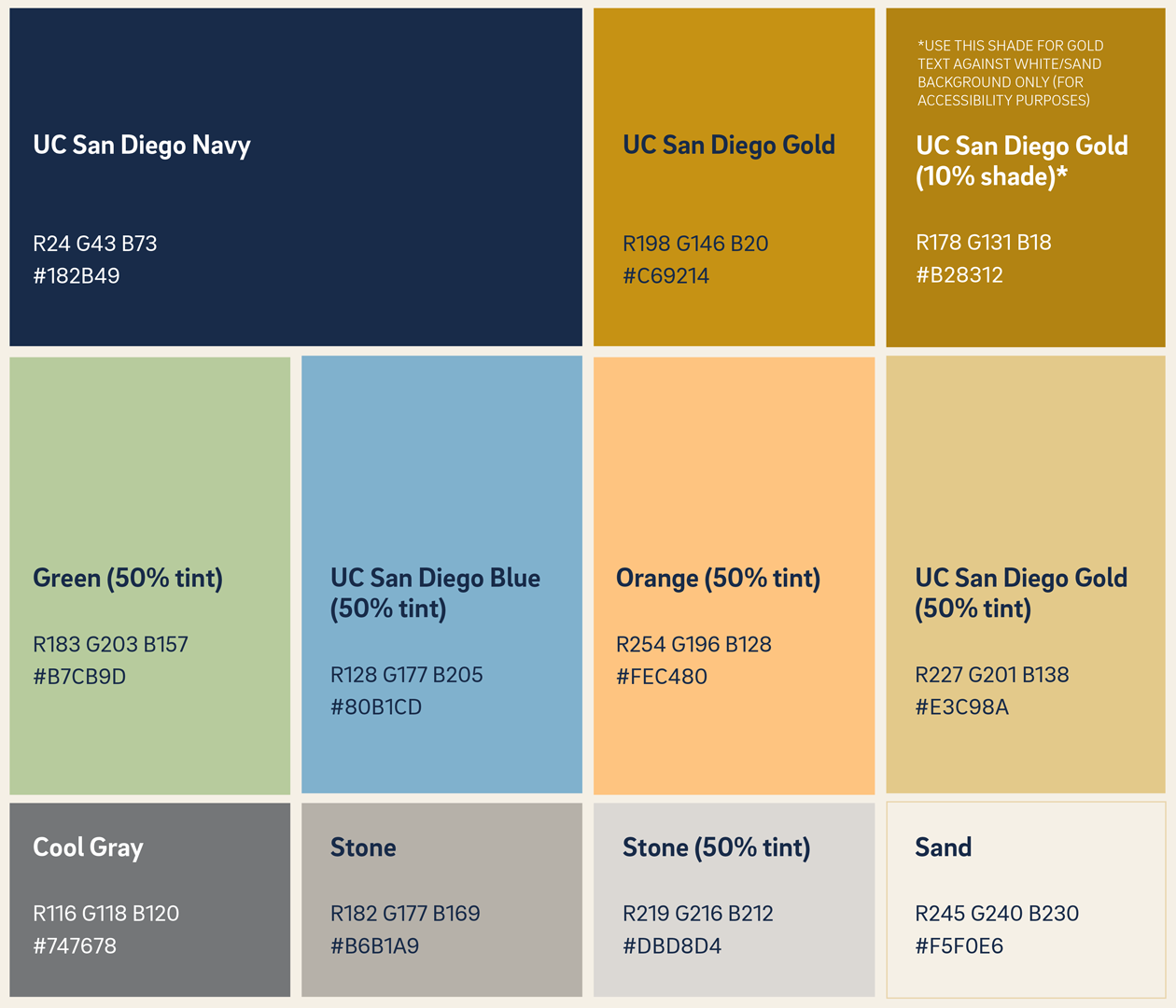 Colors
Colors are based on UC San Diego and GPS approved brand guidelines.
Primary colors are built into this template. 
Accent colors can be introduced as preferred,but please be aware of accessibility.
14
Presentation Title: Edit in 'Insert' tab -> 'Header & Footer' icon -> Change footer text field
Accessibility
See: https://webaim.org/resources/
Refer to the following for contrast checking: https://webaim.org/resources/contrastchecker/
Use accessible color contrasts with the font/background color combinations chosen. If you utilize this template and follow the guidelines and resources, the slideshow will be compliant and accessible according to WCAG 2.0 level AA standards.
If you want to use gold text, it has to be the 10% darker shade variant #B28312 (of the UC San Diego gold AND 18pt+ OR 14pt+ bold.
Please examine any embedded graphs, charts, etc. for accessibility as well.
15
Presentation Title: Edit in 'Insert' tab -> 'Header & Footer' icon -> Change footer text field
Graphics Examples
16
Presentation Title: Edit in 'Insert' tab -> 'Header & Footer' icon -> Change footer text field
Basic Slide (Sand – Horizontal Branding)
Please feel free to delete the ”Presentation Title” text and/or page number in the footer of this slide type.
This slide type is best used for large images, graphs, etc.
Copy/duplicate this slide to create additional slides for your presentation.
17
Presentation Title: Edit in 'Insert' tab -> 'Header & Footer' icon -> Change footer text field
Basic Slide (White – Horizontal Branding)
Please feel free to delete the ”Presentation Title” text and/or page number in the footer of this slide type.
This slide type is best used for large images, graphs, etc.
Copy/duplicate this slide to create additional slides for your presentation.
18
Presentation Title: Edit in 'Insert' tab -> 'Header & Footer' icon -> Change footer text field
Basic Slide (Light Blue – Horizontal Branding)
Please feel free to delete the ”Presentation Title” text and/or page number in the footer of this slide type.
This slide type is best used for large images, graphs, etc.
Copy/duplicate this slide to create additional slides for your presentation.
19
Presentation Title: Edit in 'Insert' tab -> 'Header & Footer' icon -> Change footer text field
Basic Slide (Sand – Vertical Branding)
Please feel free to delete the ”Presentation Title” text and/or page number in the footer of this slide type.
This slide type is best used for large images, graphs, etc.
Copy/duplicate this slide to create additional slides for your presentation.
20
Presentation Title: Edit in 'Insert' tab -> 'Header & Footer' icon -> Change footer text field
Basic Slide (White – Vertical Branding)
Please feel free to delete the ”Presentation Title” text and/or page number in the footer of this slide type.
This slide type is best used for large images, graphs, etc.
Copy/duplicate this slide to create additional slides for your presentation.
21
Presentation Title: Edit in 'Insert' tab -> 'Header & Footer' icon -> Change footer text field
Basic Slide (Light Blue – Vertical Branding)
Please feel free to delete the ”Presentation Title” text and/or page number in the footer of this slide type.
This slide type is best used for large images, graphs, etc.
Copy/duplicate this slide to create additional slides for your presentation.
22
Presentation Title: Edit in 'Insert' tab -> 'Header & Footer' icon -> Change footer text field
Innovators.Problem solvers. Policy experts.Thank you
EMAIL
your-email@ucsd.edu
GPS.UCSD.EDU
23
Innovators.Problem solvers. Policy experts.Thank you
EMAIL
your-email@ucsd.edu
GPS.UCSD.EDU
24